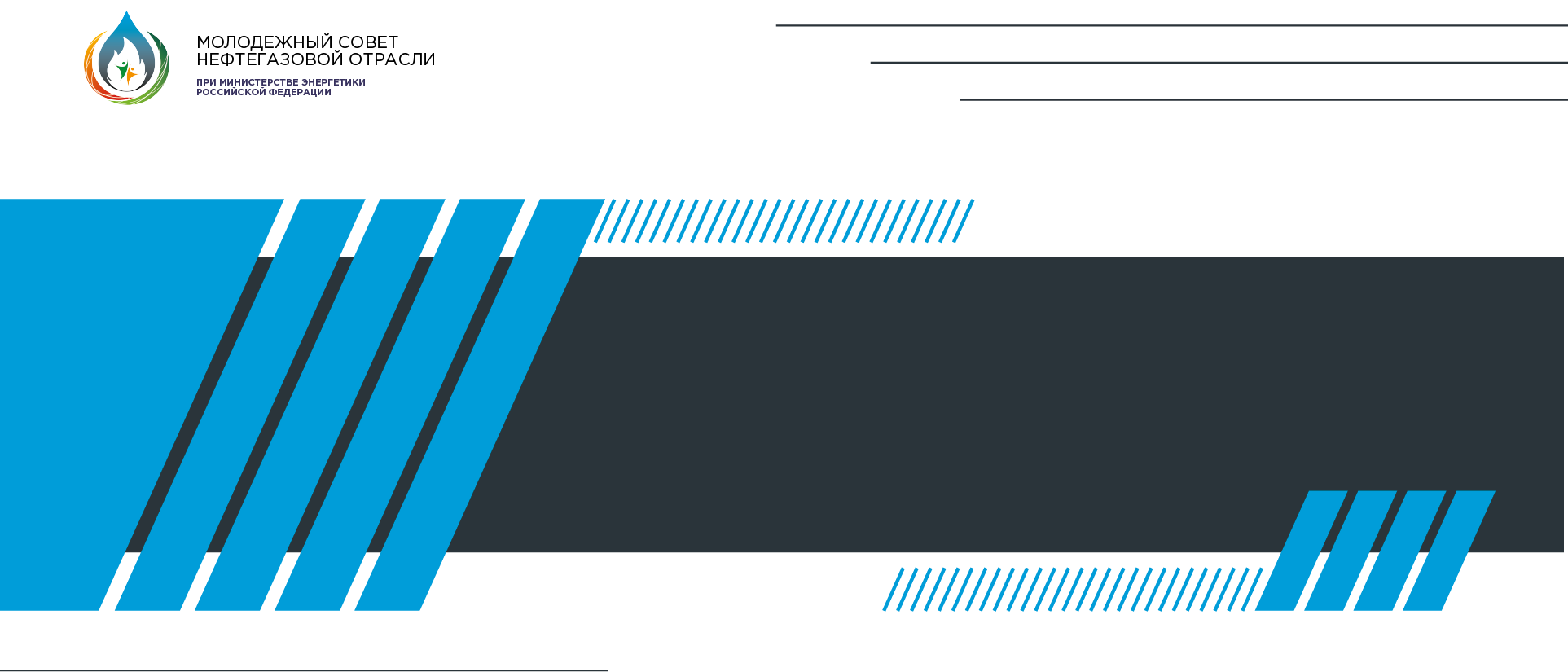 ПОПУЛЯРИЗАЦИЯ РАБОЧИХ И ИНЖЕНЕРНЫХ 
ПРОФЕССИЙ НЕФТЕГАЗОВОЙ ОТРАСЛИ
АЙГЮЛЬ ШАДРИНА
МОЛОДЕЖНЫЙ СОВЕТ НЕФТЕГАЗОВОЙ ОТРАСЛИ ПРИ МИНИСТЕРСТВЕ ЭНЕРГЕТИКИ РФ
МЕНЕДЖЕР ОТДЕЛА ВЗАИМОДЕЙСТВИЯ С АВТОПРОИЗВОДИТЕЛЯМИ ООО «ЛЛК-ИНТЕРНЕШНЛ»
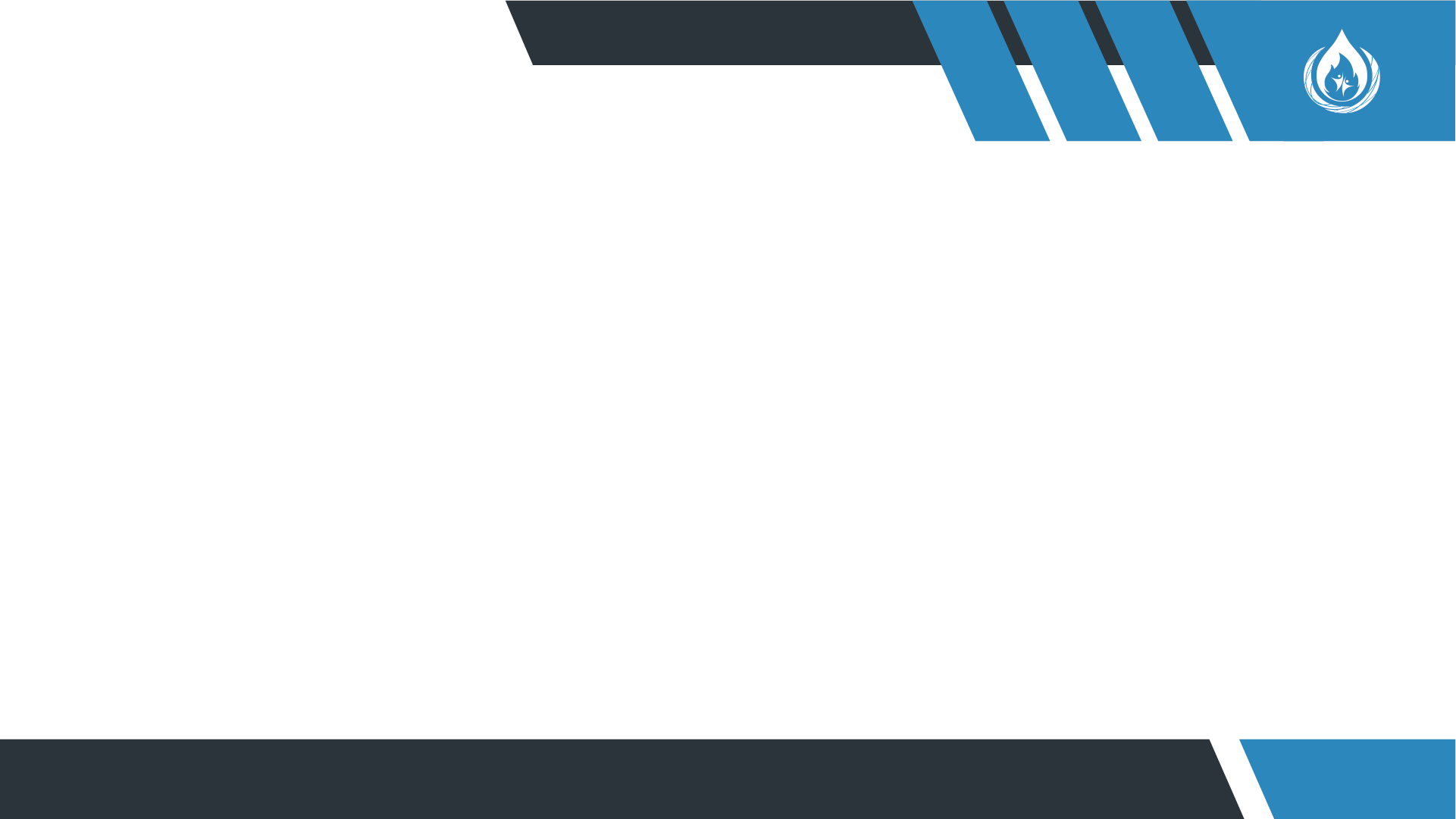 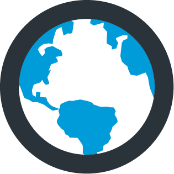 БУДУЩЕЕ
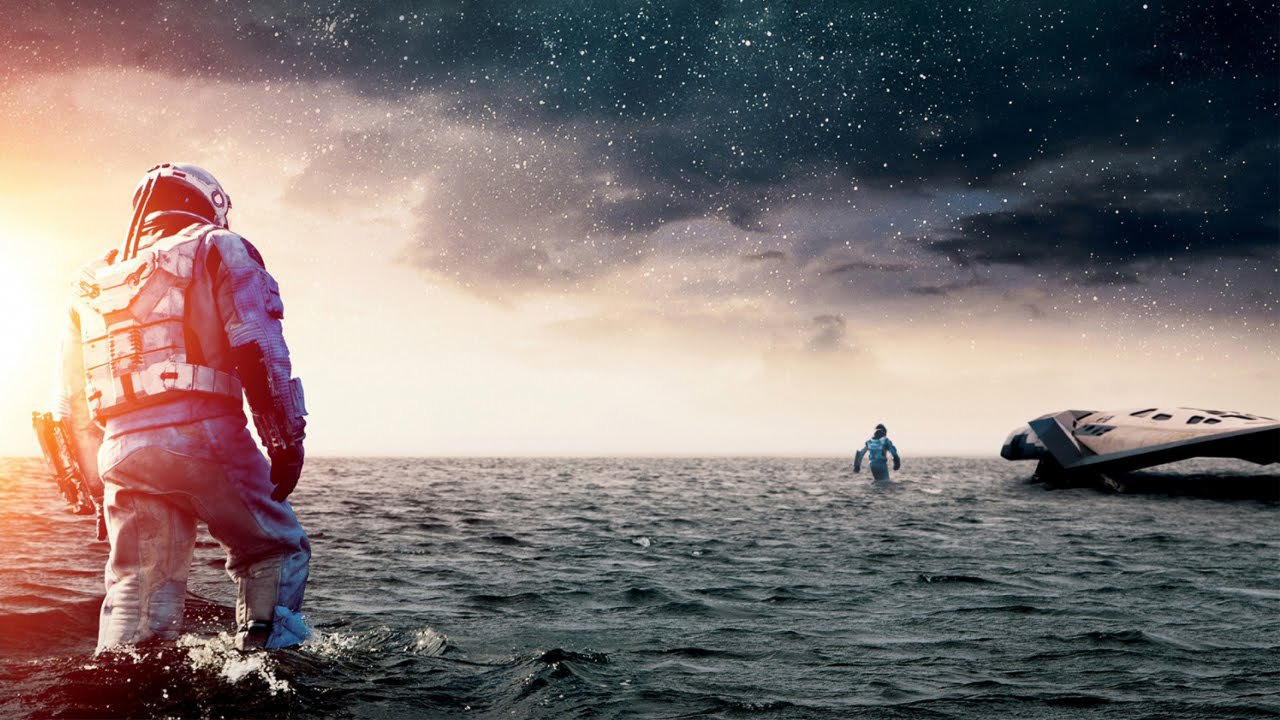 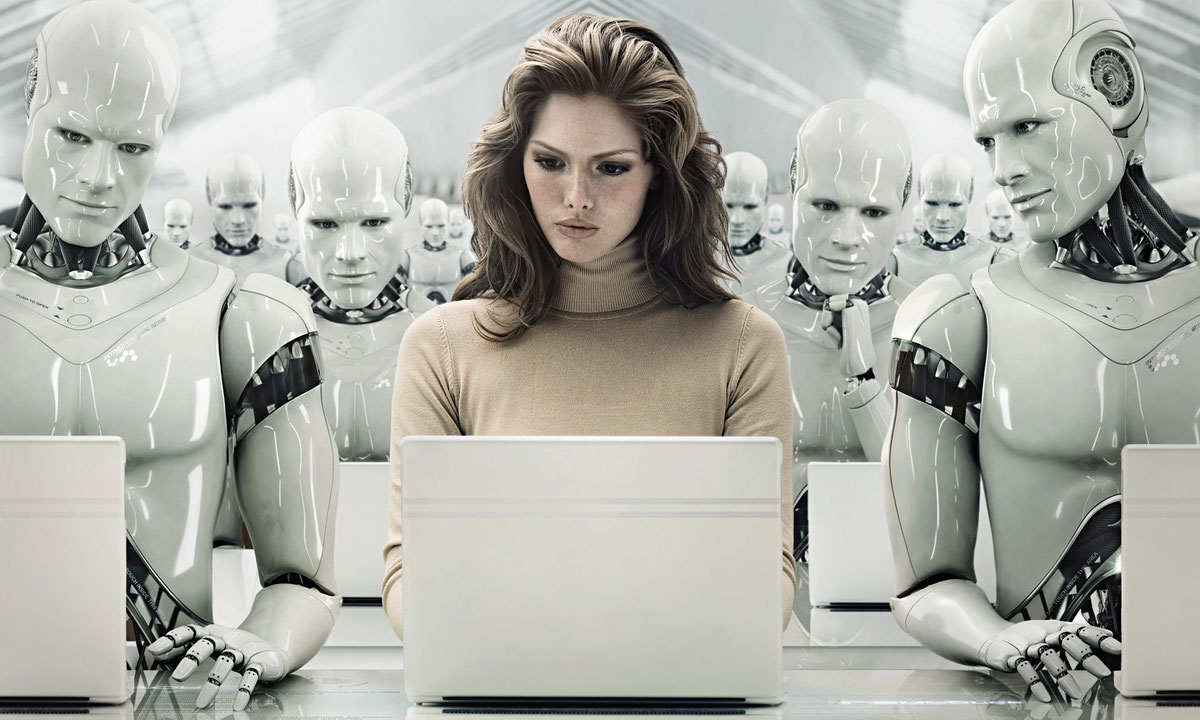 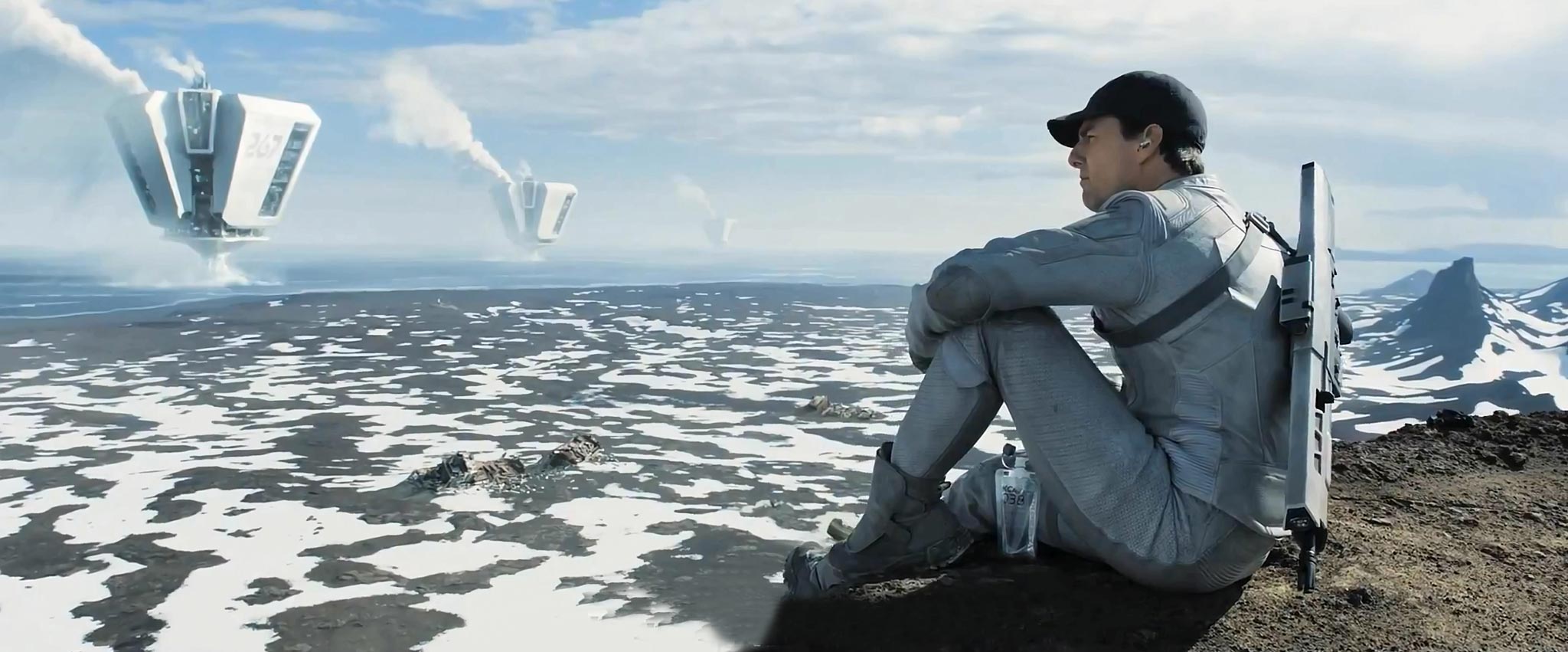 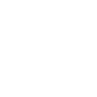 ПОПУЛЯРИЗАЦИЯ РАБОЧИХ И ИНЖЕНЕРНЫХ 
ПРОФЕССИЙ НЕФТЕГАЗОВОЙ ОТРАСЛИ
2
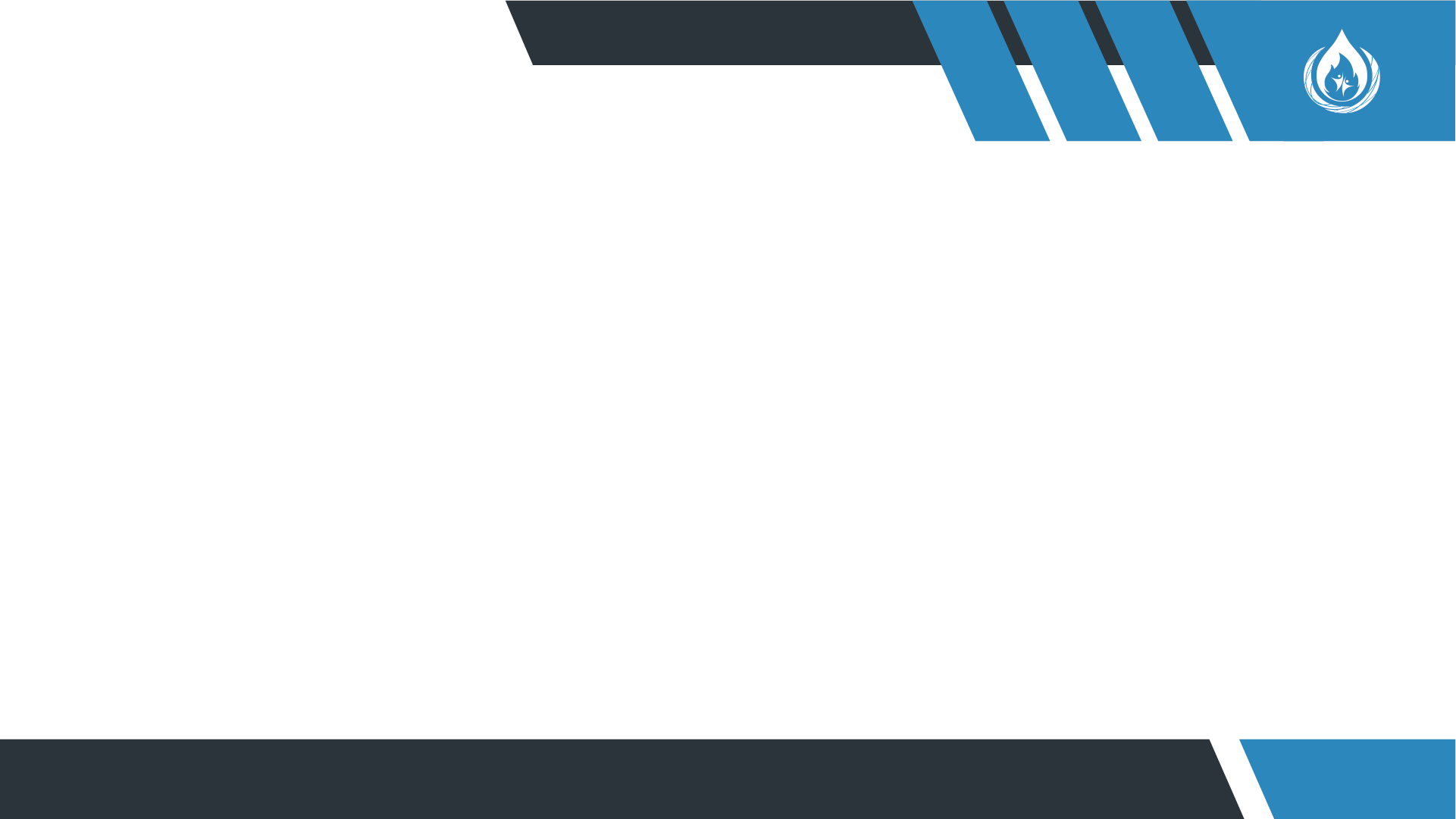 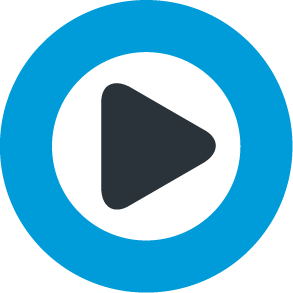 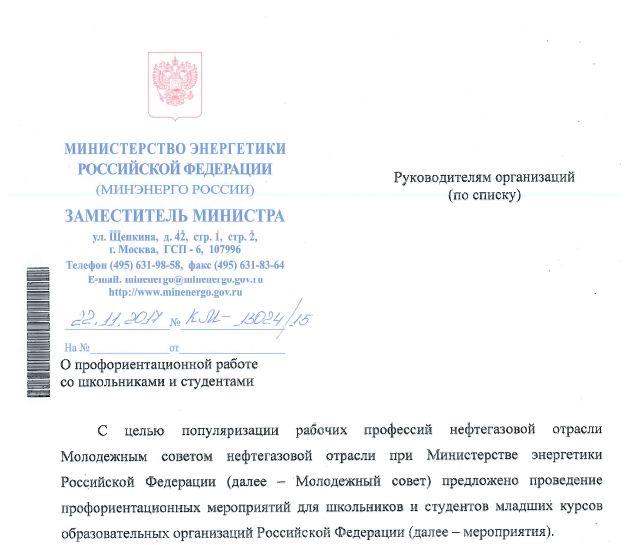 АДАПТИРОВАННЫЙ МЕДИЙНЫЙ КОНТЕНТ
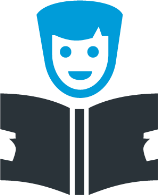 ИНЖЕНЕРНАЯ ПРОФОРИЕНТАЦИЯ
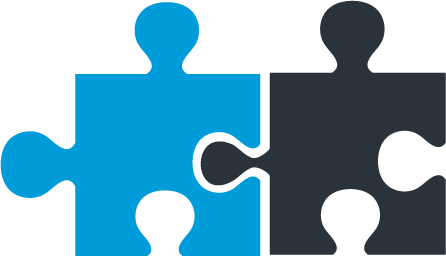 ПОВЕСТКА ДЛЯ ПРОФИЛЬНЫХ КОМЬЮНИТИ
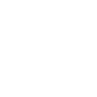 ПОПУЛЯРИЗАЦИЯ РАБОЧИХ И ИНЖЕНЕРНЫХ 
ПРОФЕССИЙ НЕФТЕГАЗОВОЙ ОТРАСЛИ
3
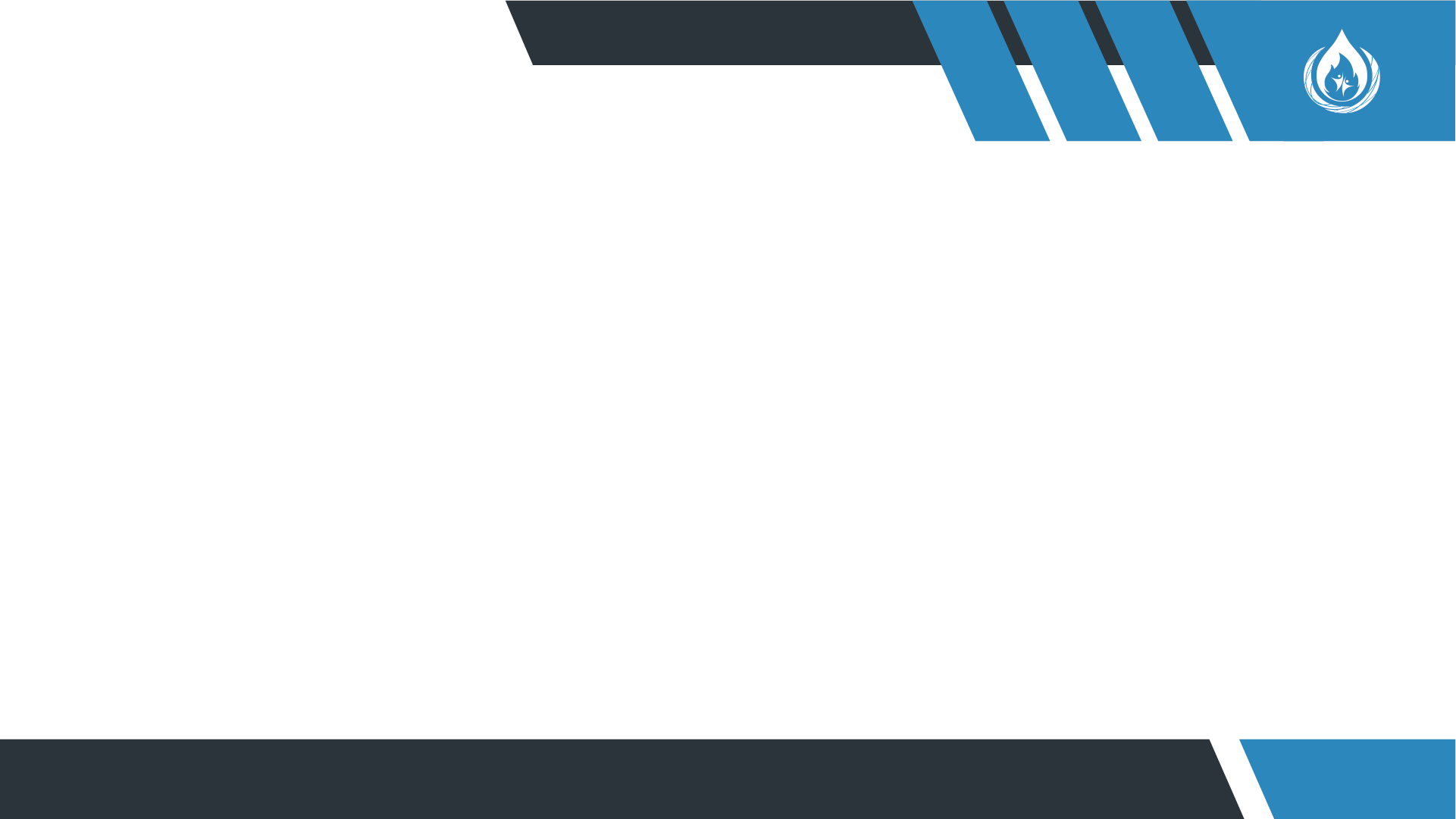 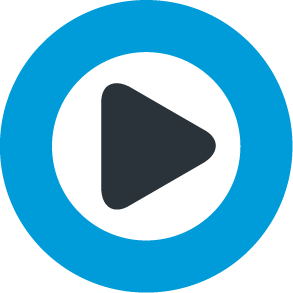 АДАПТИРОВАННЫЙ МЕДИЙНЫЙ КОНТЕНТ
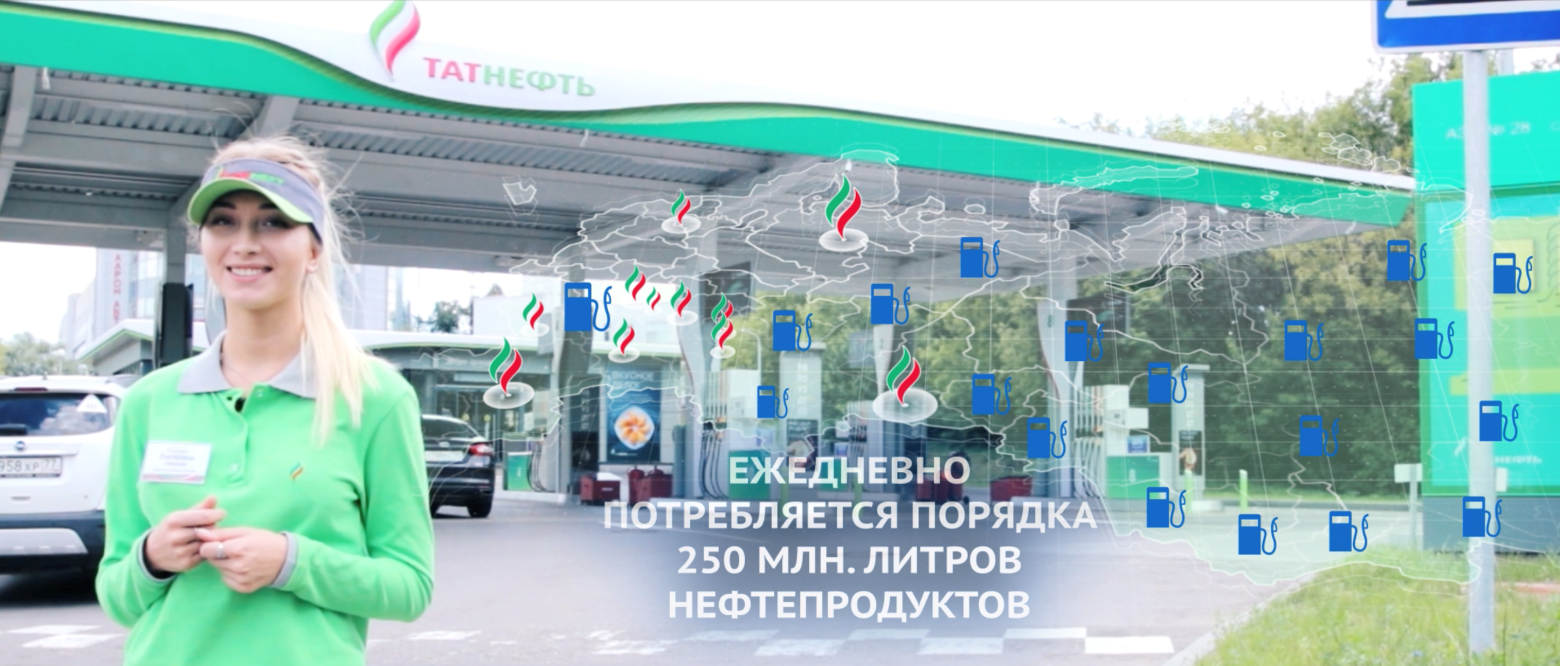 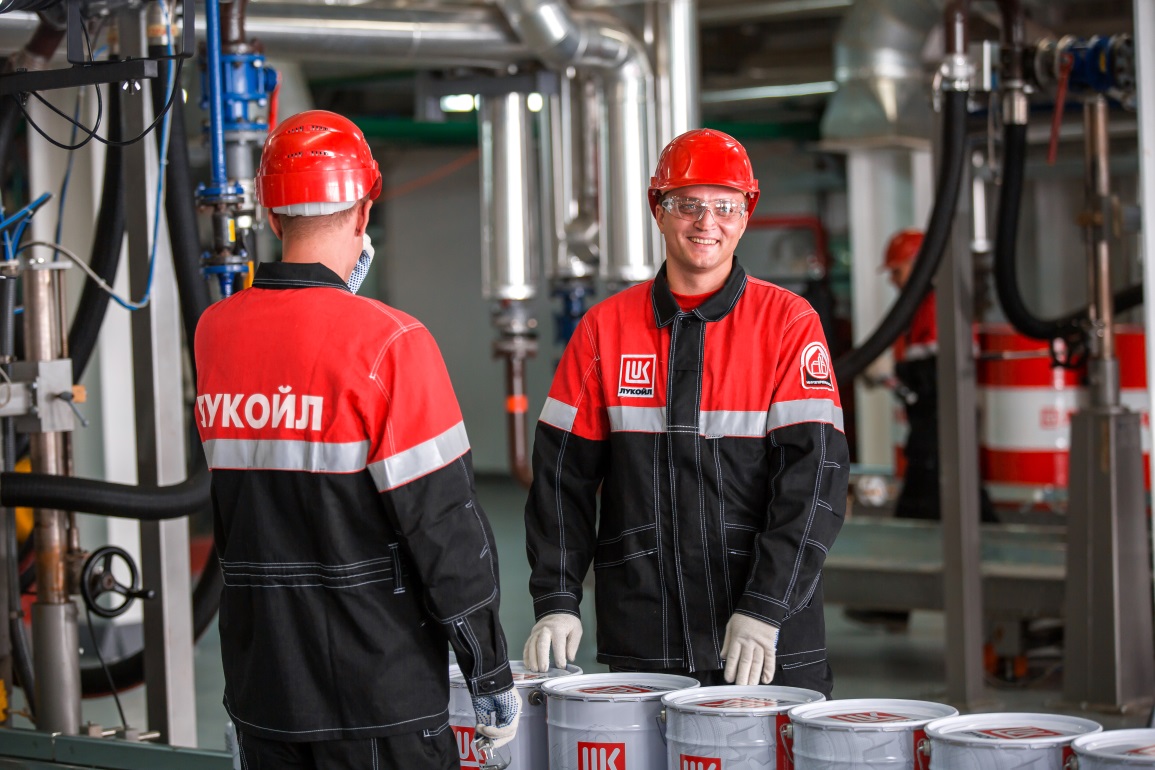 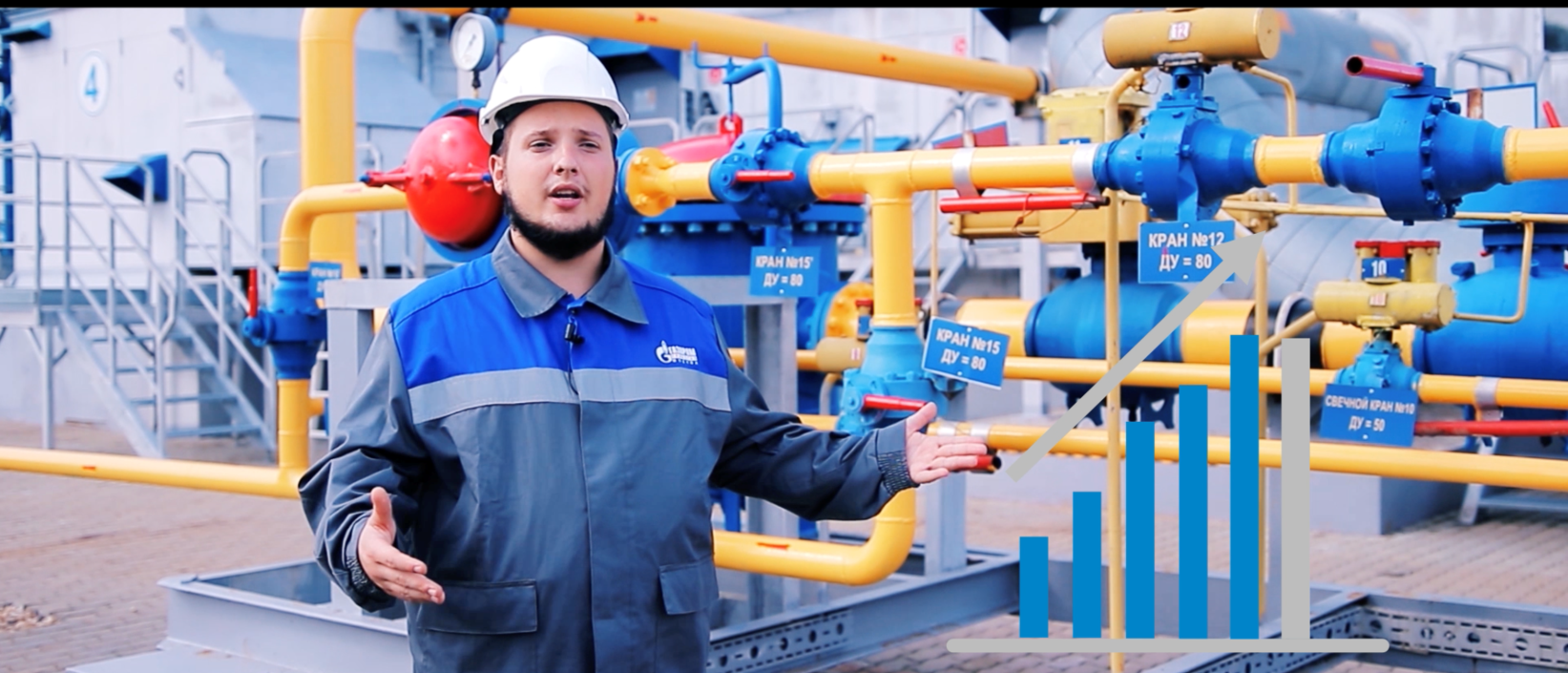 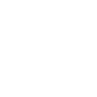 ПОПУЛЯРИЗАЦИЯ РАБОЧИХ И ИНЖЕНЕРНЫХ 
ПРОФЕССИЙ НЕФТЕГАЗОВОЙ ОТРАСЛИ
4
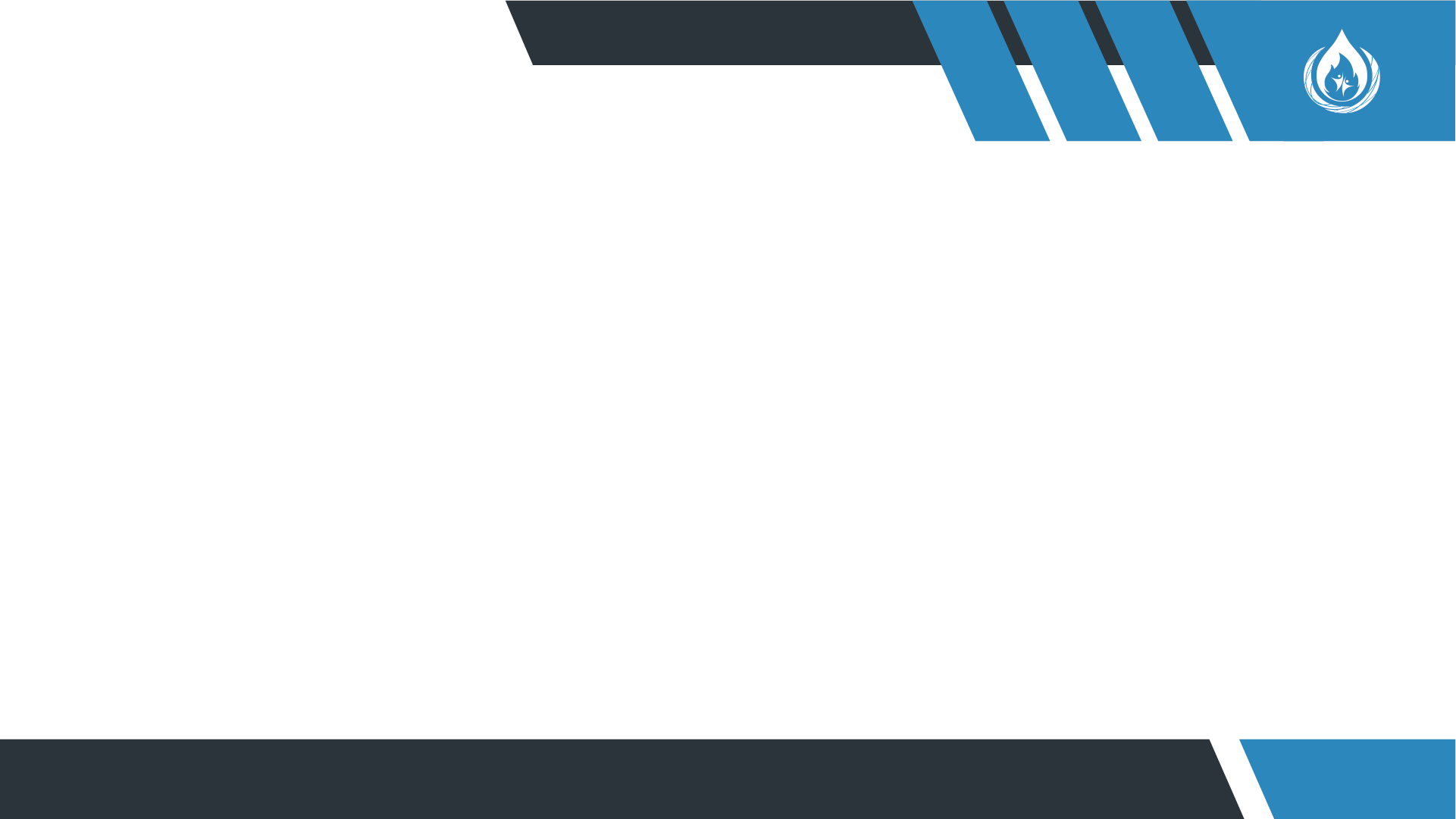 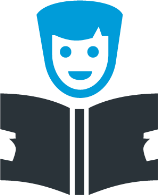 ИНЖЕНЕРНАЯ ПРОФОРИЕНТАЦИЯ
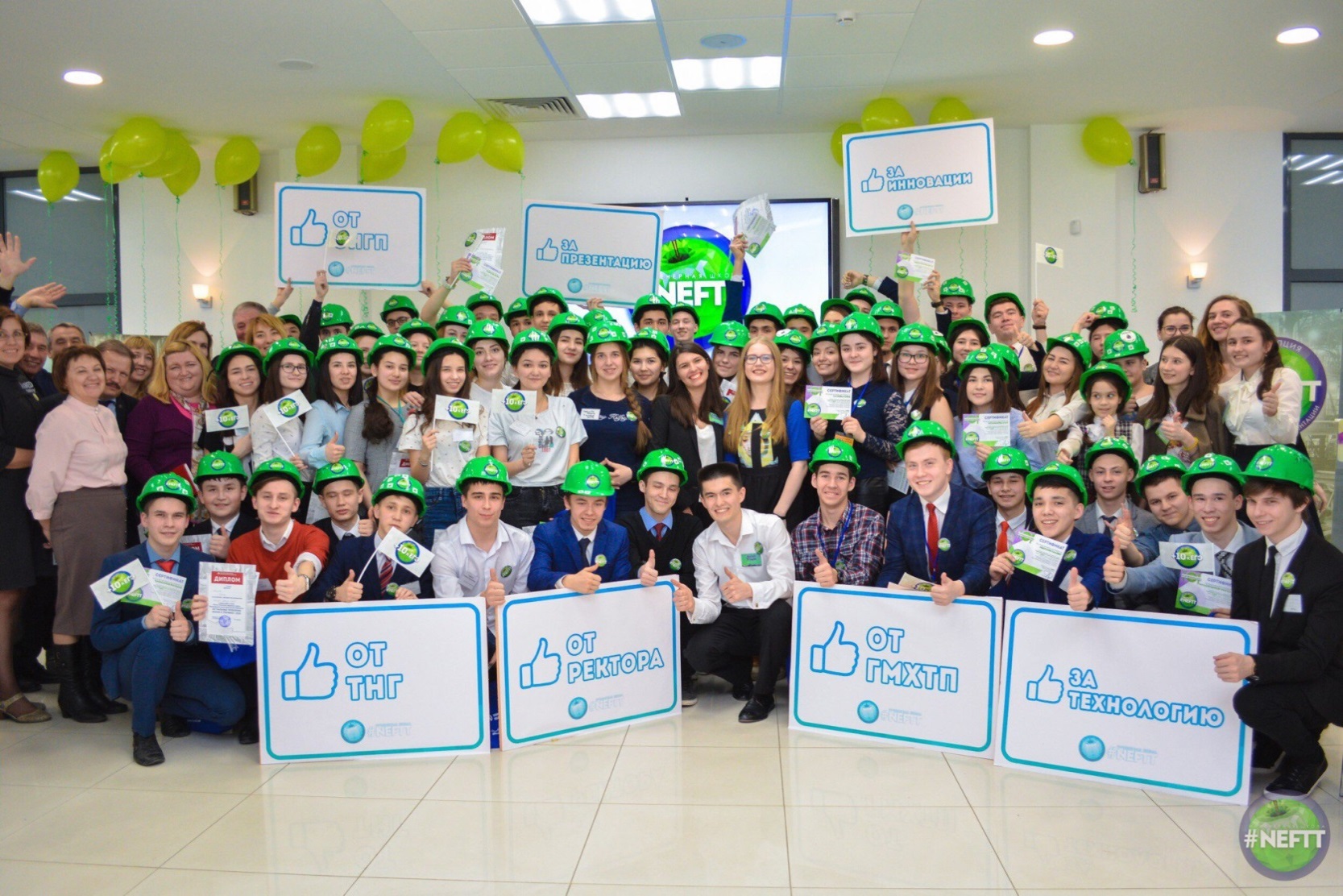 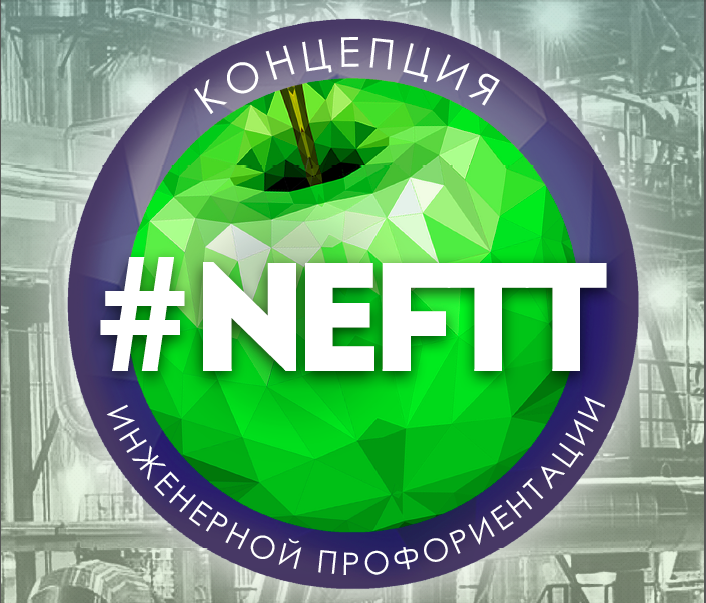 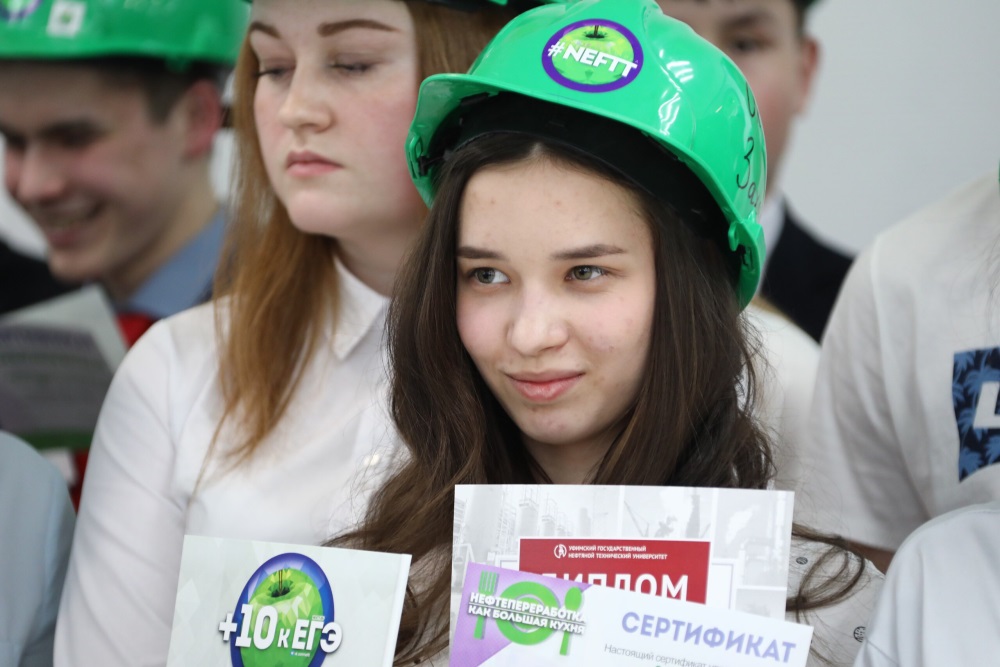 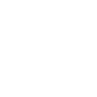 ПОПУЛЯРИЗАЦИЯ РАБОЧИХ И ИНЖЕНЕРНЫХ 
ПРОФЕССИЙ НЕФТЕГАЗОВОЙ ОТРАСЛИ
5
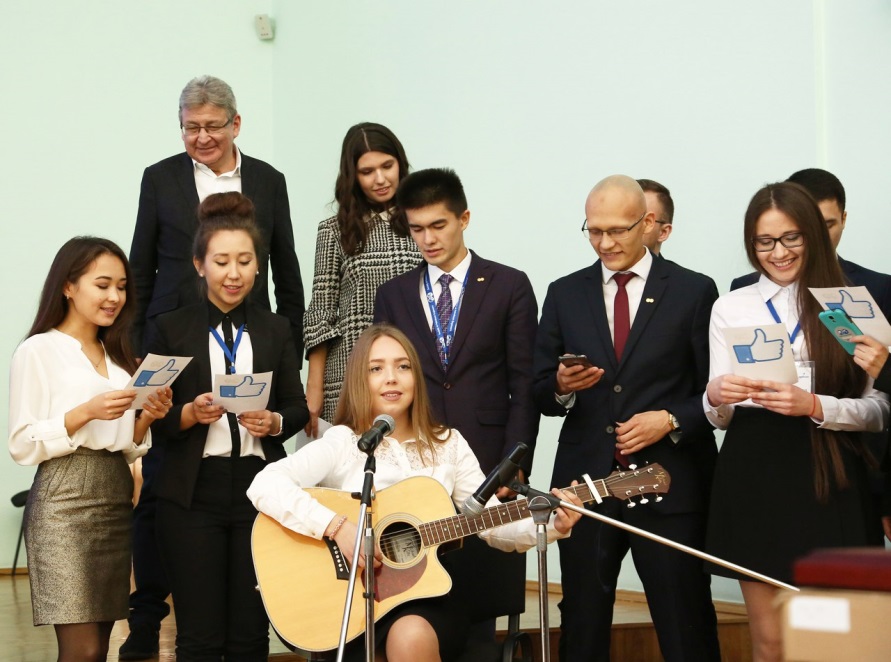 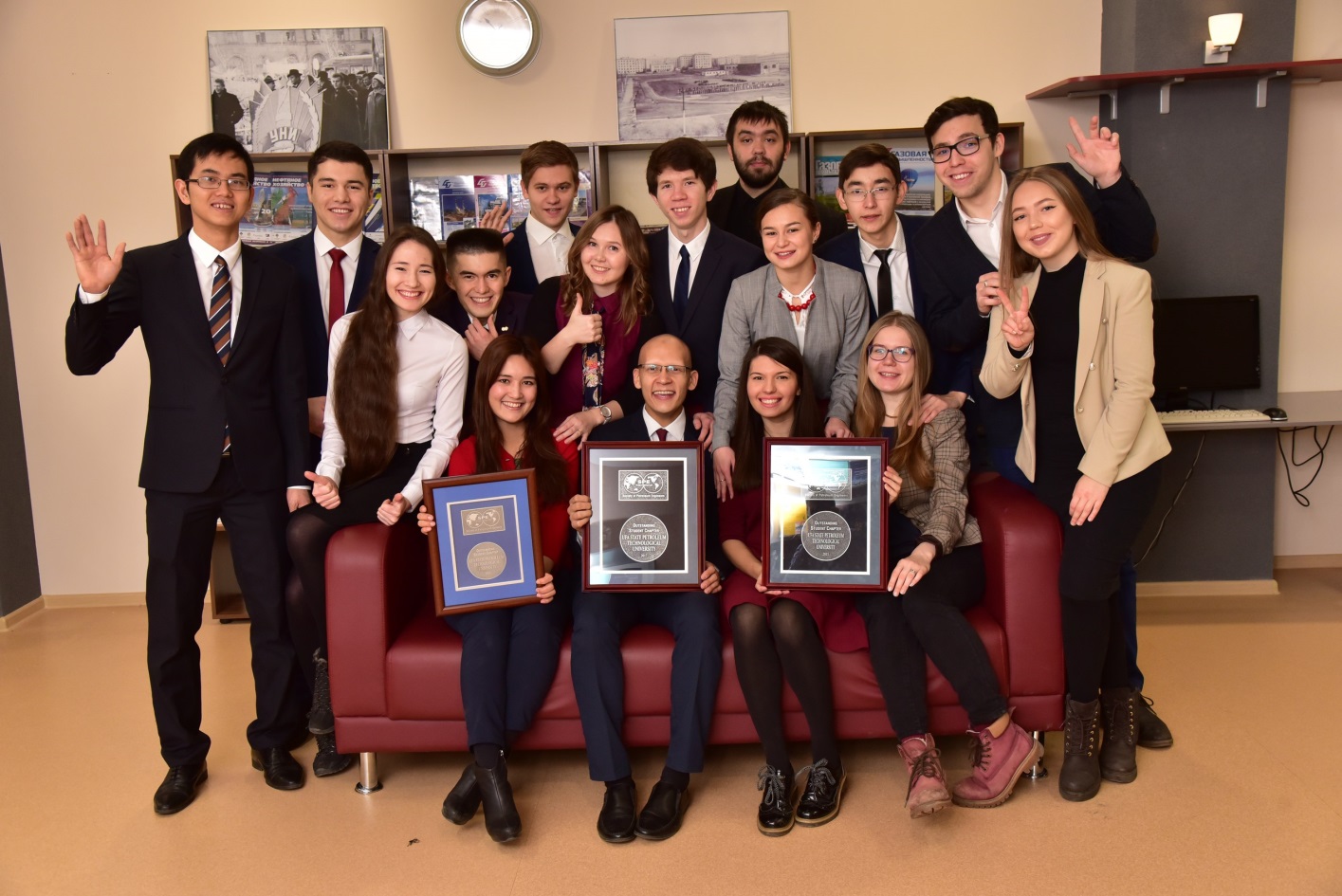 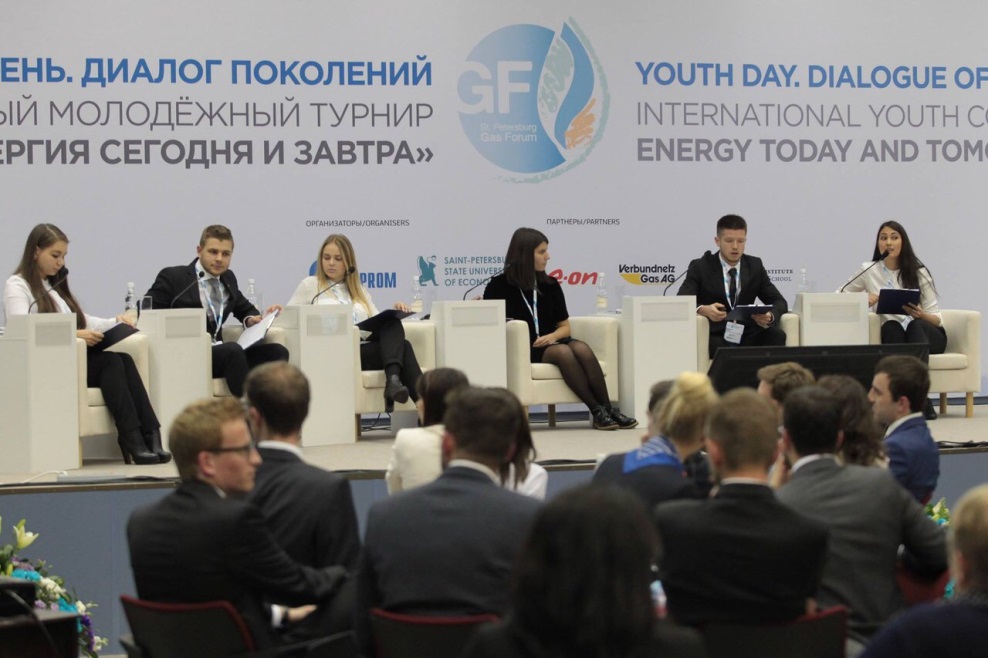 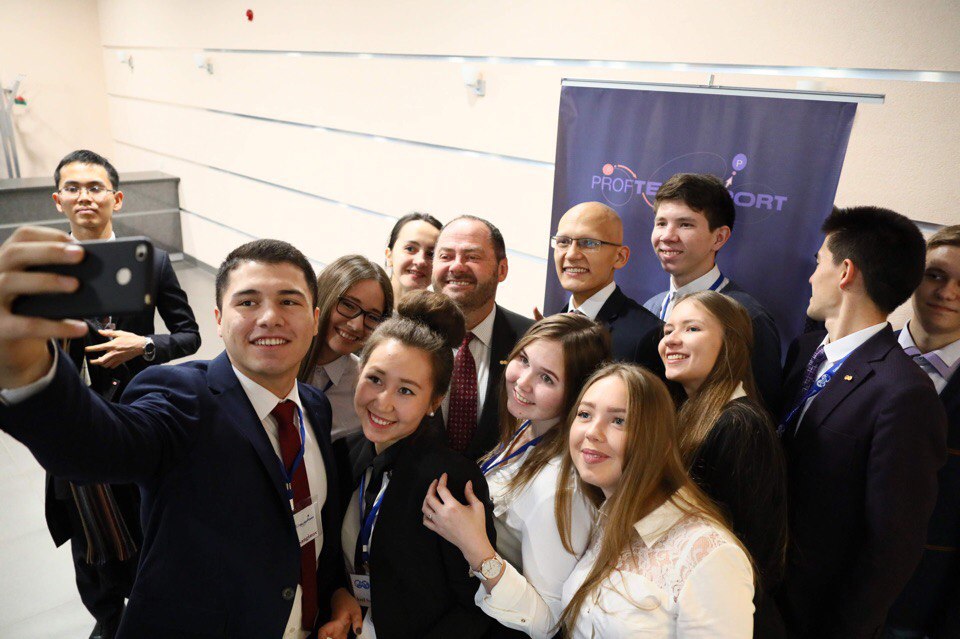 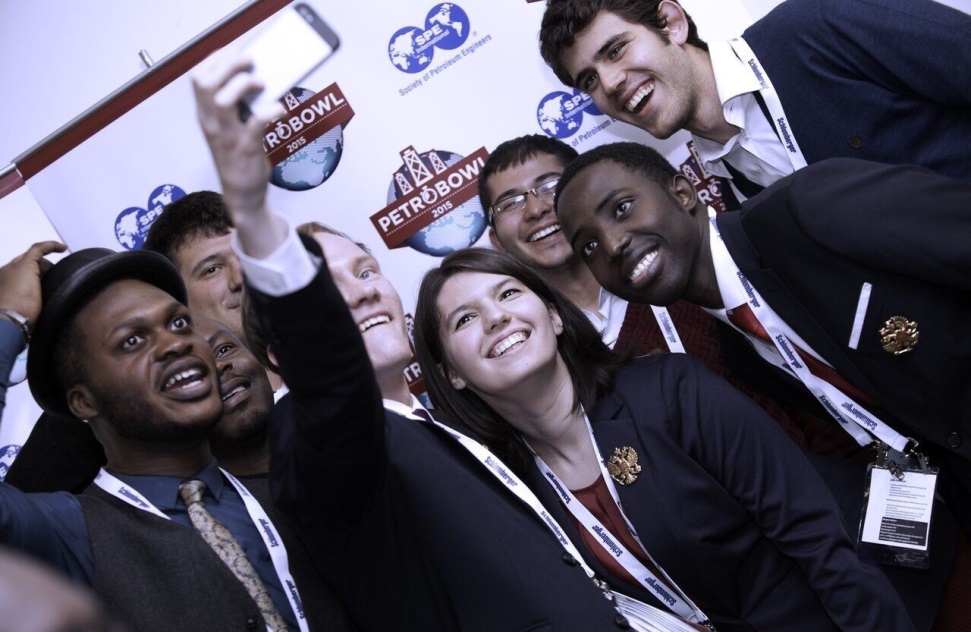 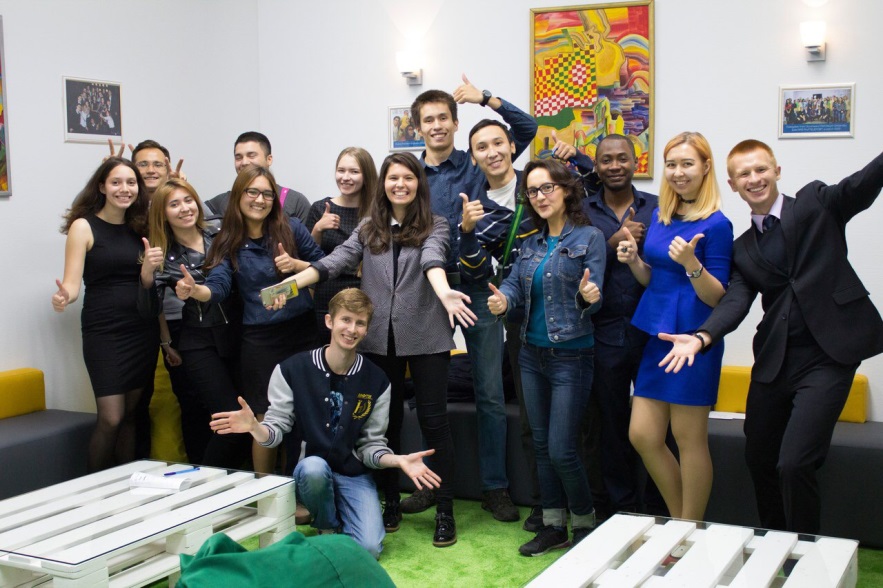 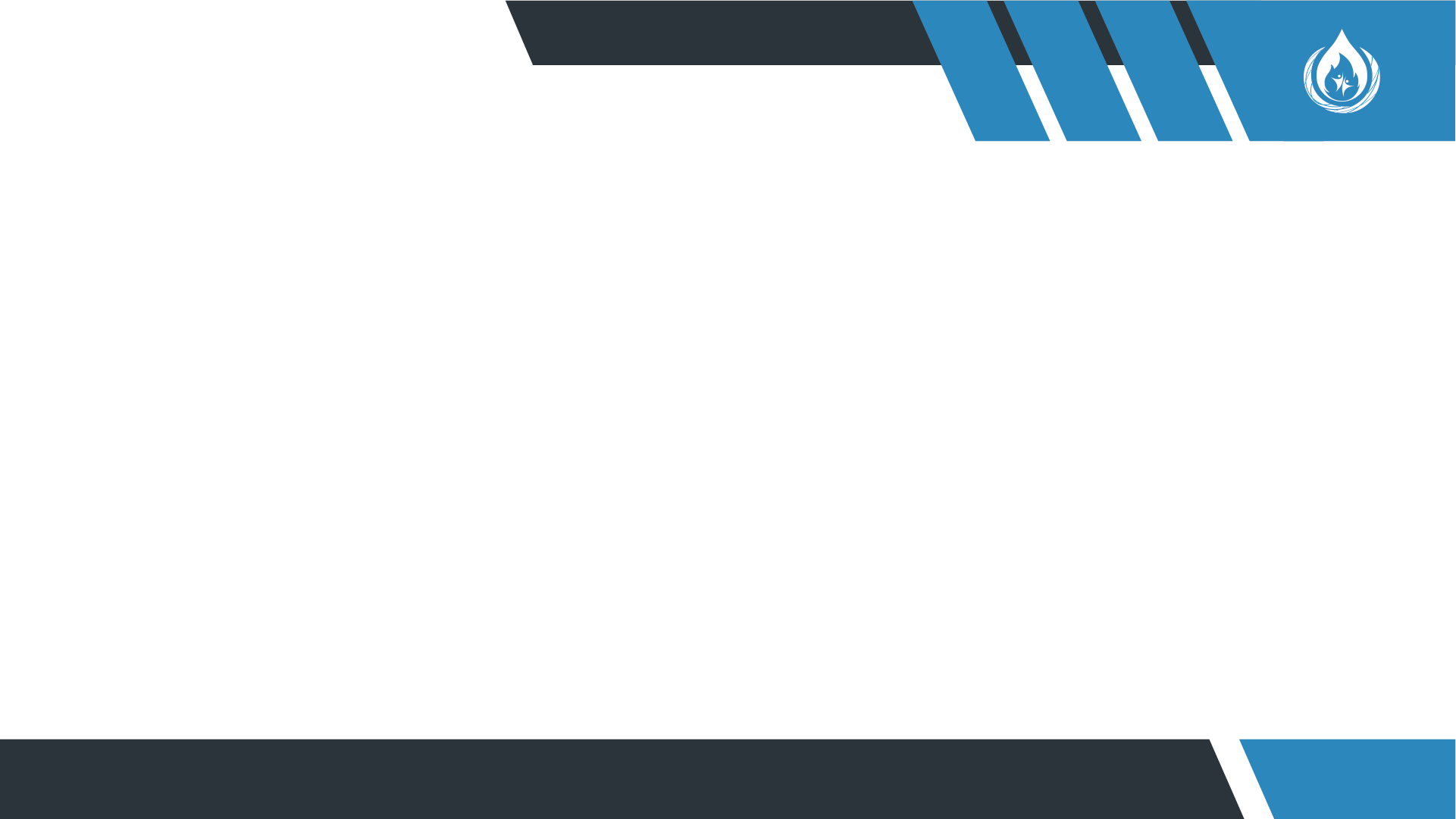 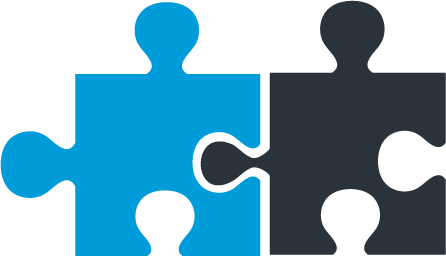 ПОВЕСТКА ДЛЯ ПРОФИЛЬНЫХ КОМЬЮНИТИ
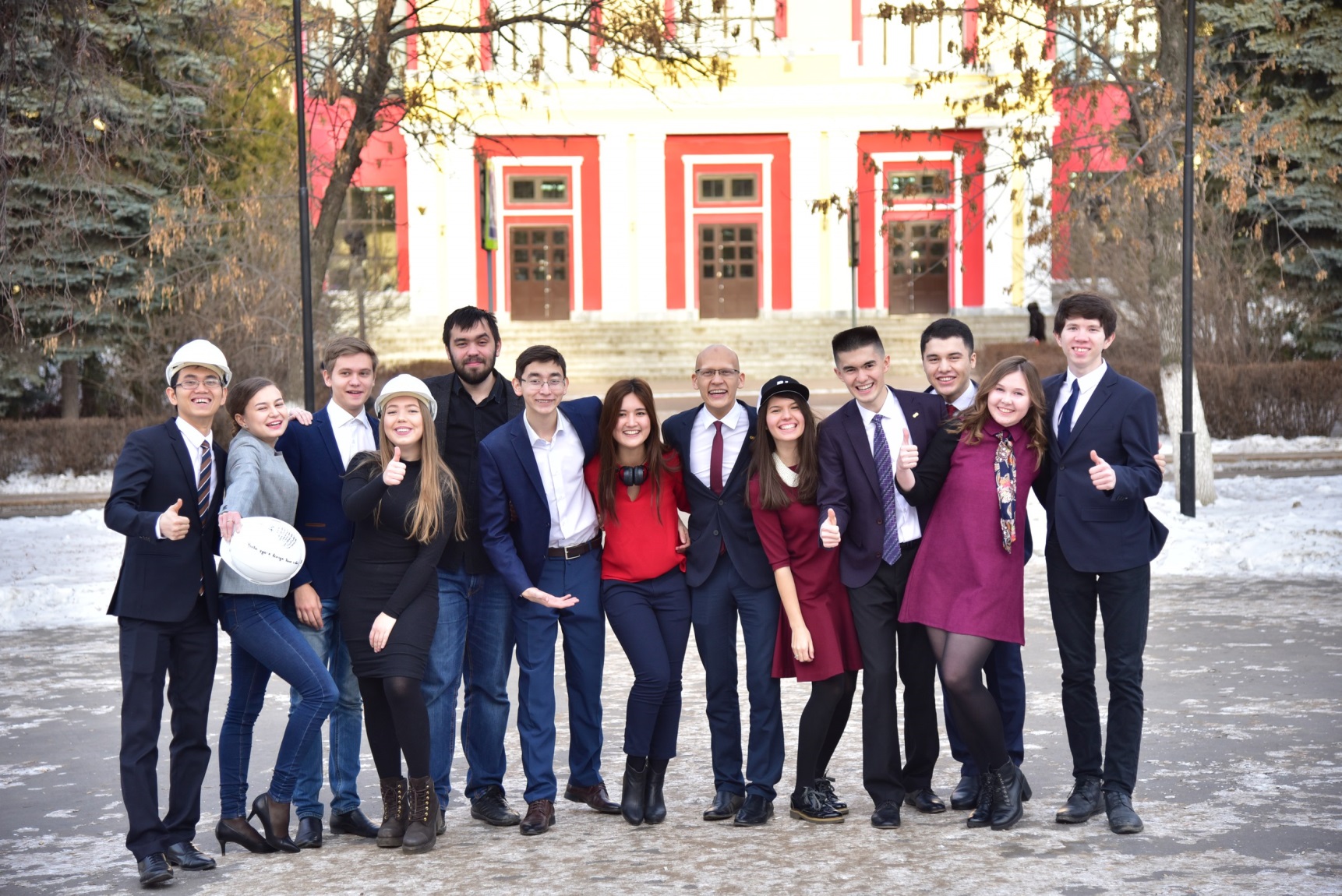 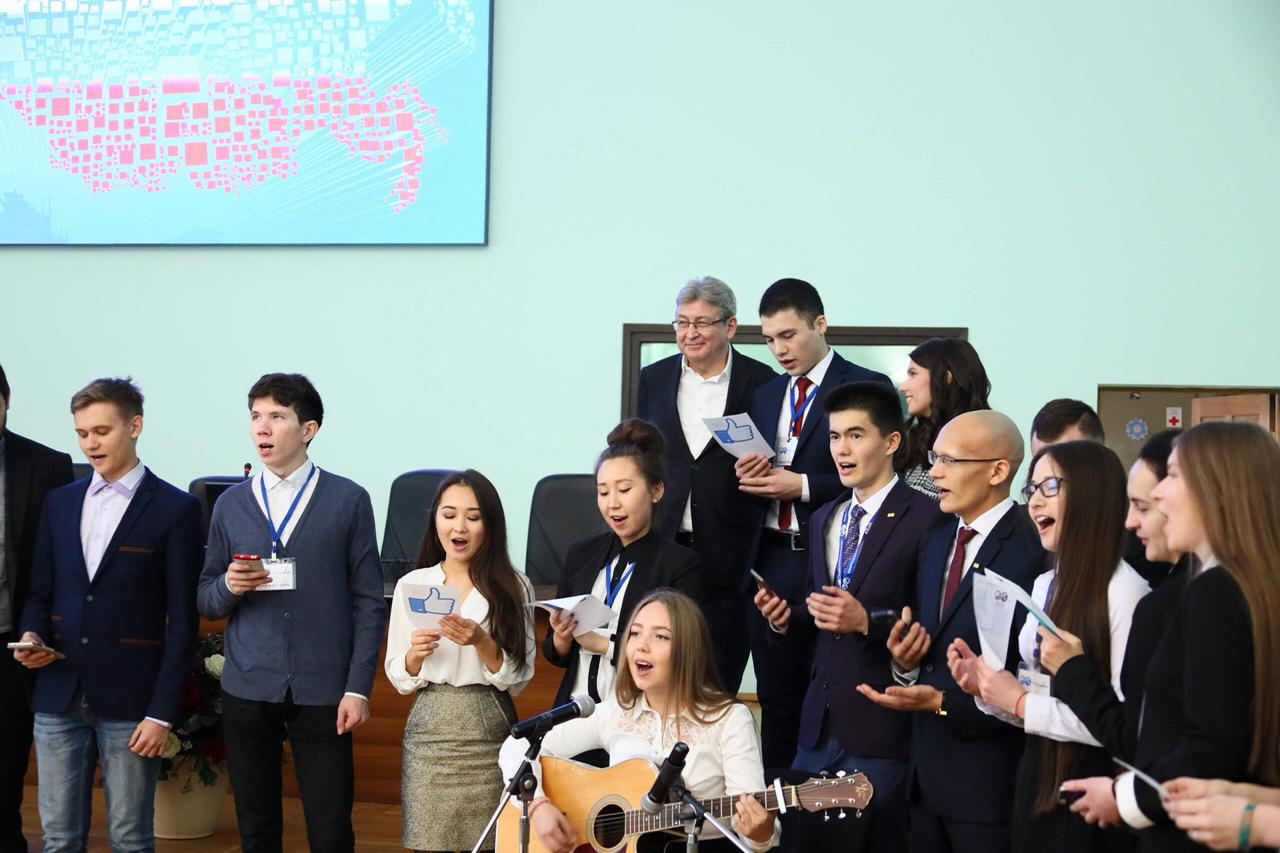 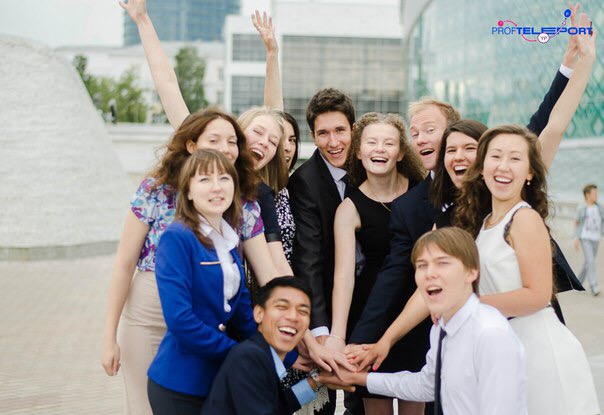 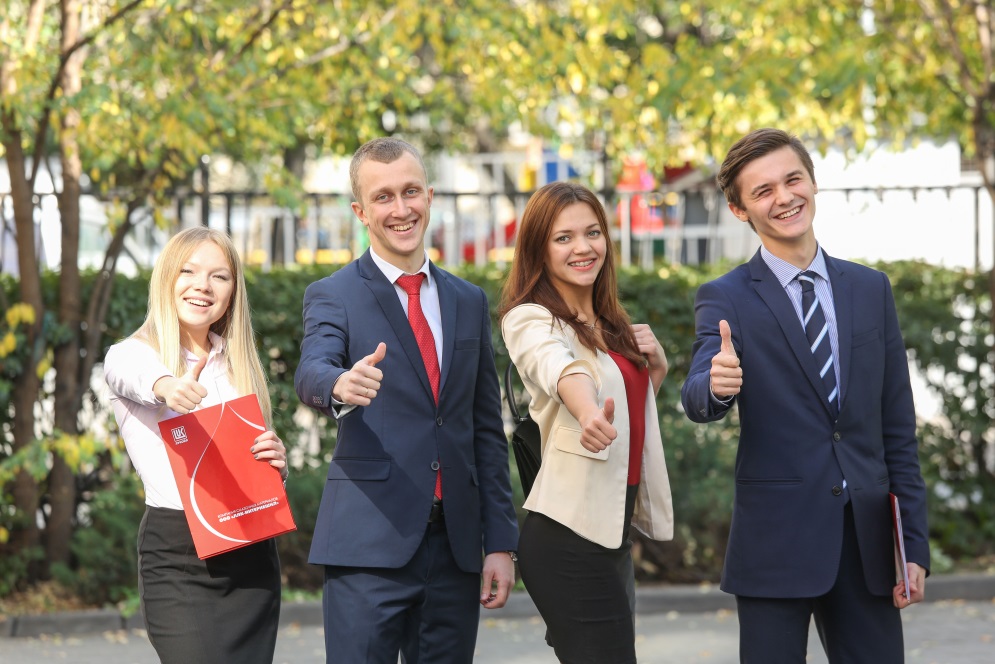 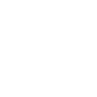 ПОПУЛЯРИЗАЦИЯ РАБОЧИХ И ИНЖЕНЕРНЫХ 
ПРОФЕССИЙ НЕФТЕГАЗОВОЙ ОТРАСЛИ
6
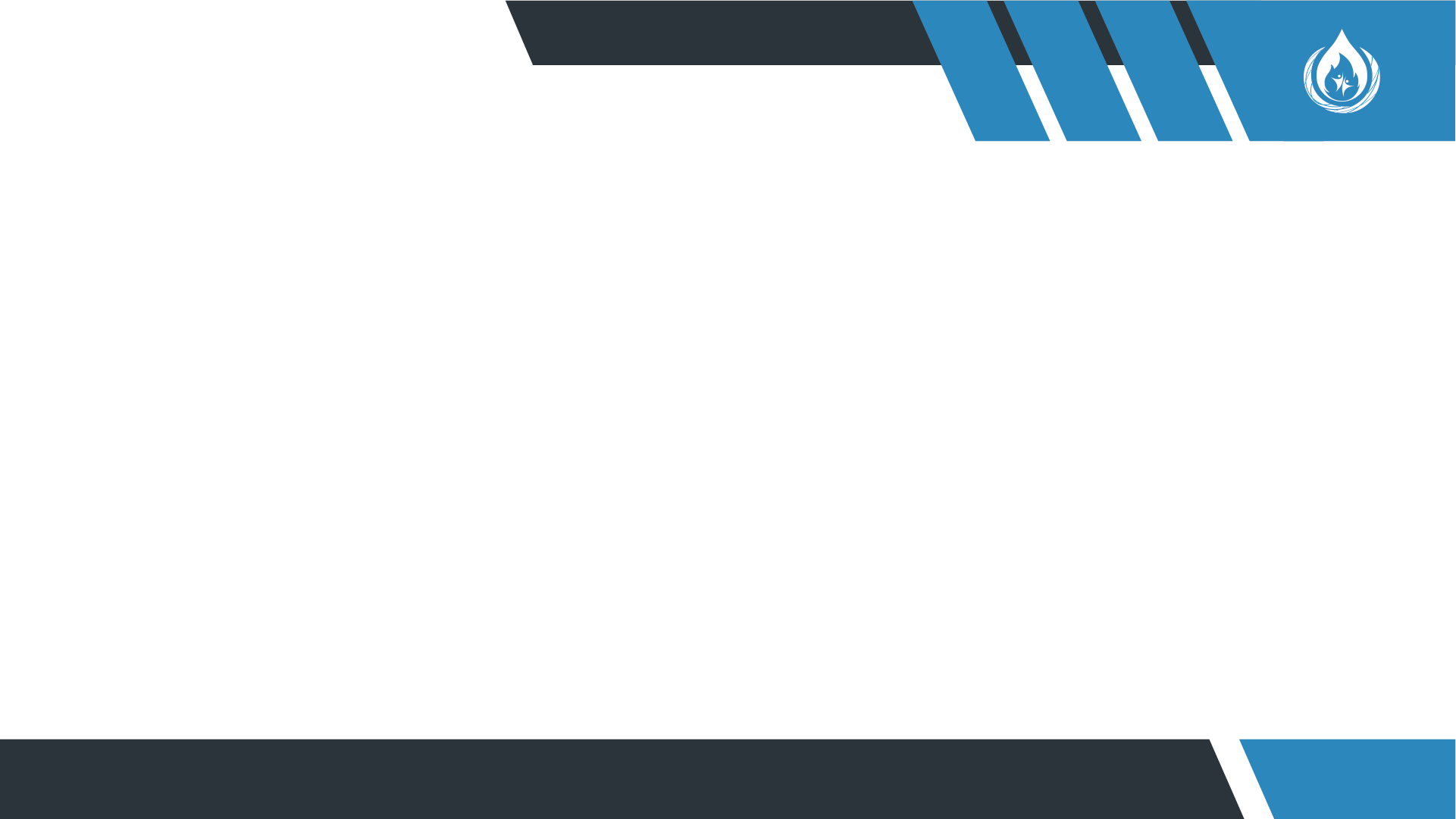 ПОПУЛЯРИЗАЦИЯ ПРОФЕССИЙ ОТРАСЛИ
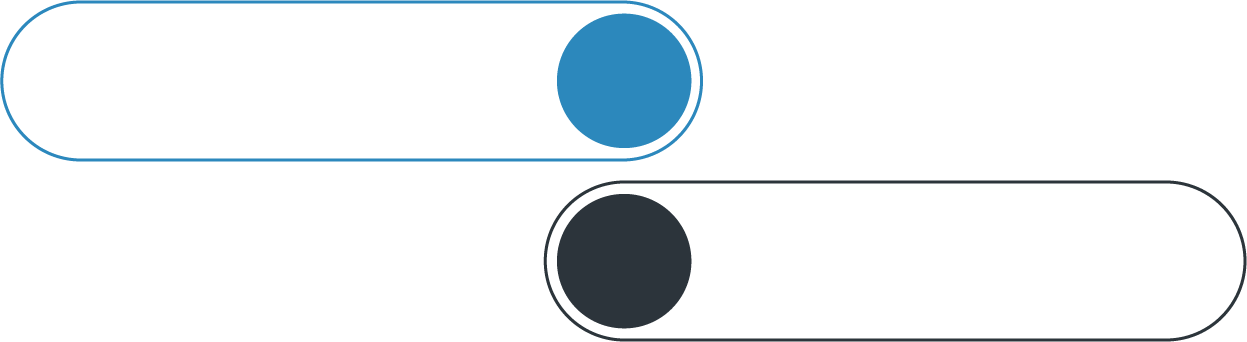 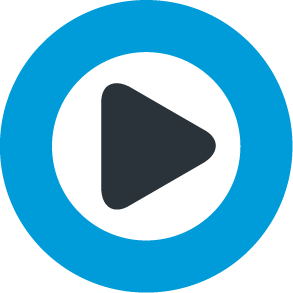 МЕДИЙНЫЙ КОНТЕНТ
ngsovet@gmail.com
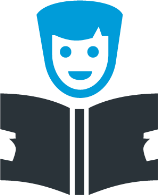 ИНЖЕНЕРНАЯ ПРОФОРИЕНТАЦИЯ
#NEFTT
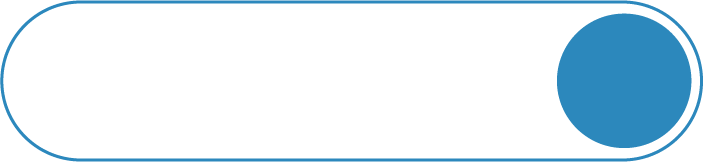 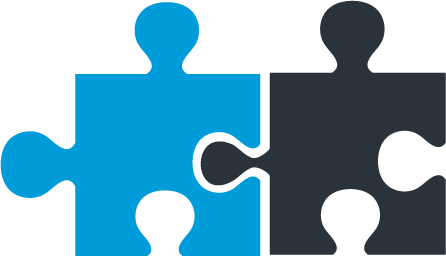 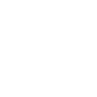 ПРОФИЛЬНЫЕ КОМЬЮНИТИ
#профтелепорт #profteleport
ПОПУЛЯРИЗАЦИЯ РАБОЧИХ И ИНЖЕНЕРНЫХ 
ПРОФЕССИЙ НЕФТЕГАЗОВОЙ ОТРАСЛИ
7
ШАДРИНА
АЙГЮЛЬ
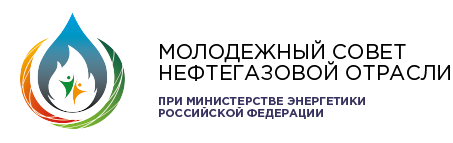 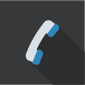 +7 (915) 288 50 40
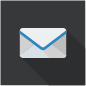 ngsovet@gmail.com
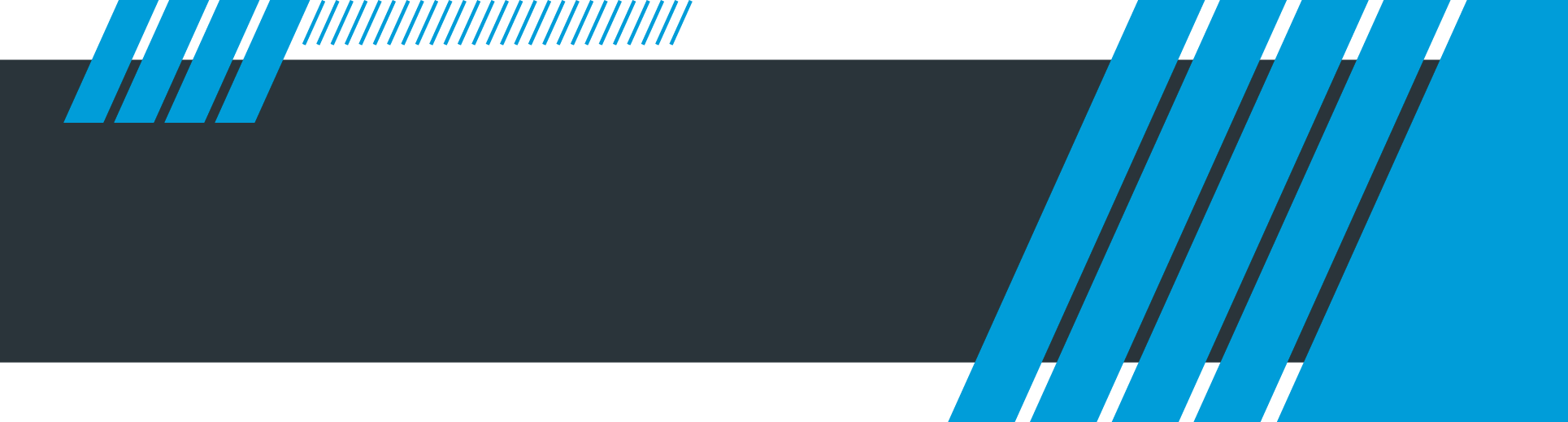 СПАСИБО 
ЗА ВНИМАНИЕ!
УНИВЕРСАЛЬНЫЙ ШАБЛОН ДЛЯ СОЗДАНИЯ ПРЕЗЕНТАЦИЙ 
СОВЕТА НЕФТЕГАЗОВОЙ ОТРАСЛИ ПРИ МИНИСТЕРСТВЕ ЭНЕРГЕТИКИ